Олесь Гончар «Модри Камень»
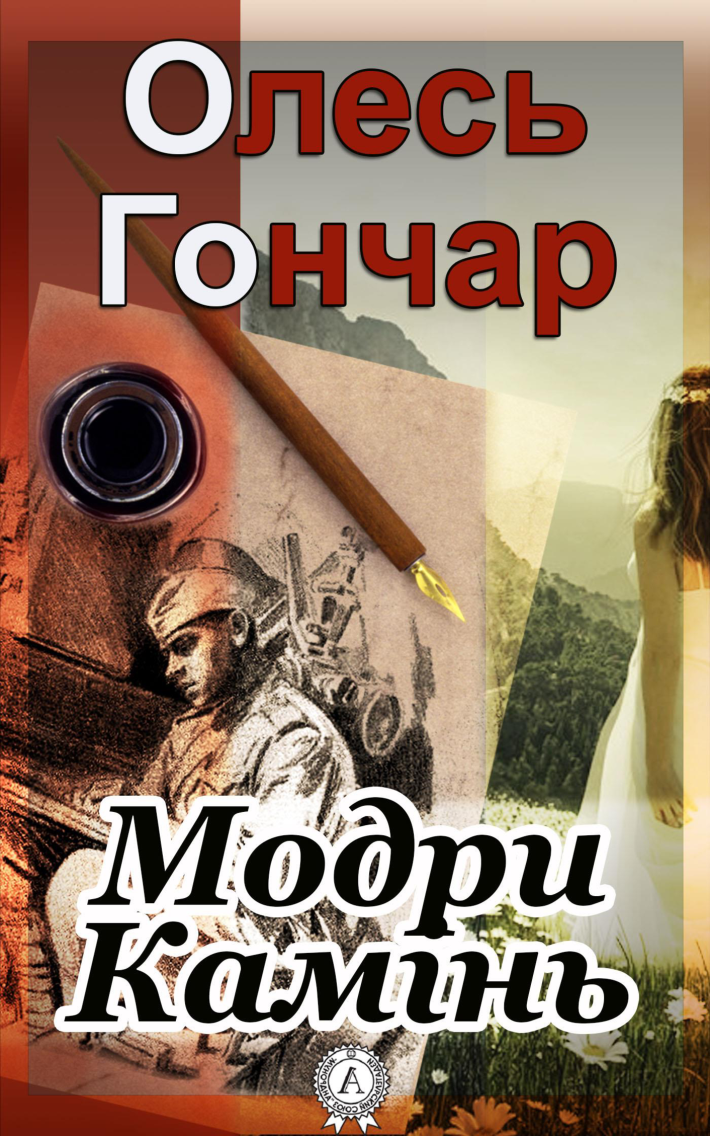 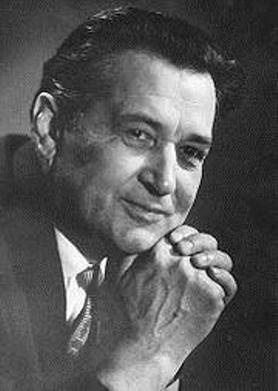 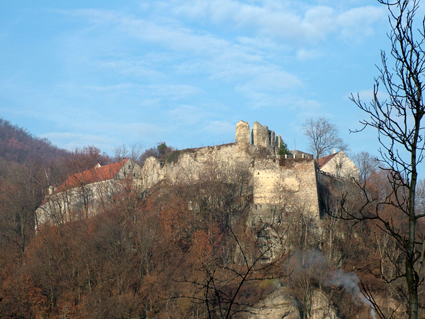 Модри Камень (словац. Modrý Kameň) — місто, громада округу Вельки Кртіш, Банськобистри-цький край, центральна Слова-ччина, регіон Новоград.
   Населення 1597 осіб (станом на 31 грудня 2017 року).
   Модри Камень вперше згадується в 1290 році.
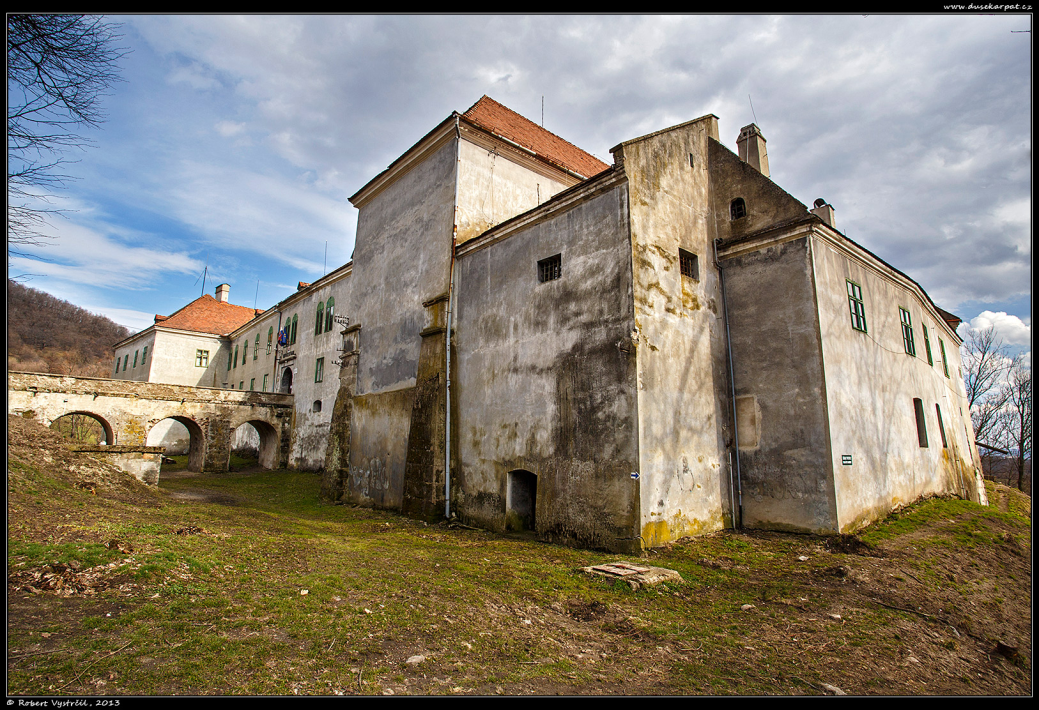 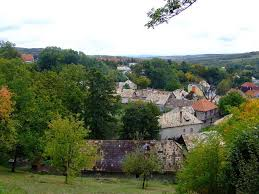 Новела “Модри Камень” є найцікавішою з творів воєнної тематики. У журналі “Україна” вона була надрукована ще до появи “Прапороносців”. Хоча несправедлива критика болісно вразила письменника, та все ж таки він у новелі показав свій справжній талант.
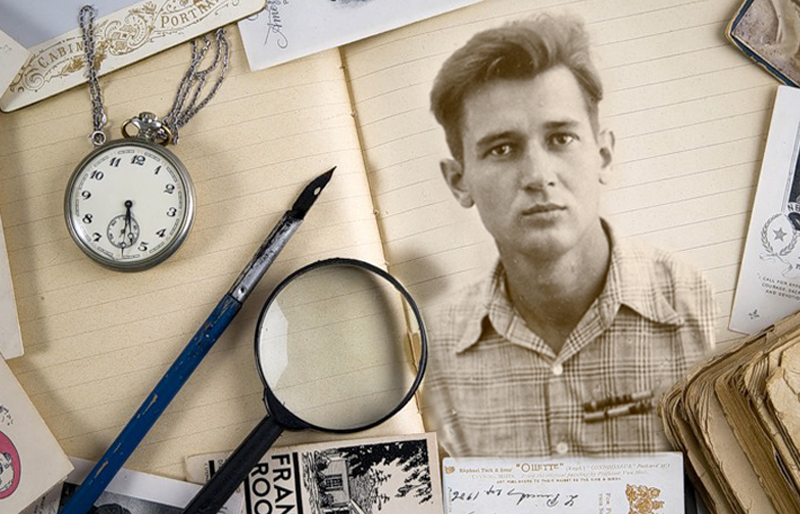 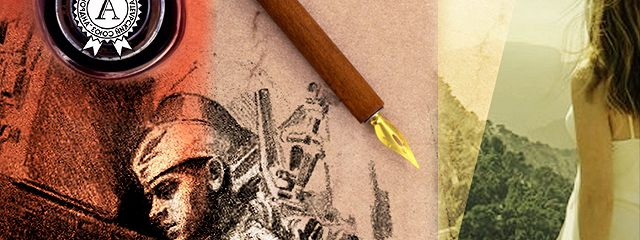 Рік написання: 1946. 

Жанр: психологічна новела.
Літературний рід: епос. 

Тема: спогади руського (тут у значенні українського) вояка-партизана про зустріч з дівчиною Терезою у словацьких горах; несподіване кохання з першого погляду

Ідея: показ цінності простих людських почуттів (доброти, симпатії, довіри, закоханості) у надзвичайно складні воєнні часи; утвердження сили любові та життя

Події у творі відбуваються наприкінці Другої світової війни
Проблематика: 

* війна як руйнівник життя; 
* подвиг солдатів-партизанів; 
* прості людські почуття у воєнний час; 
* закоханість як ознака життя в людських серцях; 
* любов до рідного дому, рідної землі; 
* кохання як вічне почуття.

   Літературний напрям: неоромантизм
   Особливістю неоромантизму у творі є контраст.
Герої «Модри камінь»:
 
* оповідач - воїн-визволитель; 
* його товариш Ілля; 
* дівчина Тереза — образ перемоги життя над смертю; 
* мати Терези — образ уособлює гуманізм у борортьбі з фашизмом; 
* словацькі вояки (у спогадах матері).
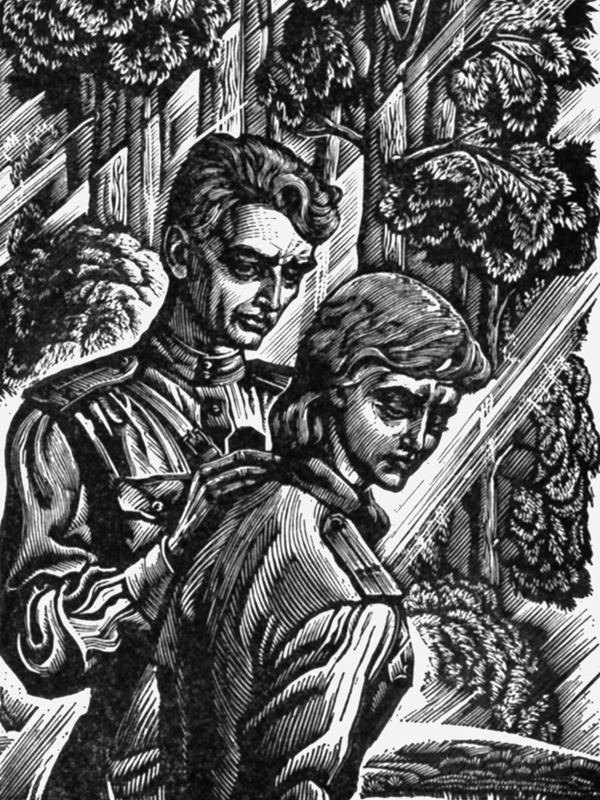 «Модри камінь» сюжет та композиція: 
   Експозиція: оповідач зі сховку спостерігає за дівчиною. 
  Зав’язка: прихід партизанів (оповідача і його друга Іллі) у дім Терези і її матері. Розвиток дії: перебування партизанів в словацькому домі, їх відхід. 
   Кульмінація: розповідь матері про те, як забрали Терезу. 
   Розв’язка: спогади-мрії оповідача про кохану. 

   Новела складається з п’яти розділів. Найменшим за розміром є перший, найбільшим – другий. 

   Новела написана у формі звертання оповідача до Терези.
Твір є глибоко меланхолічним, передає сум оповідача, його тугу за нерозквітлим коханням. У новелі можна віднайти елементи потоку свідомості.
Український солдат
« − Свої, −кажу і не чую власного голосу. Третю добу замість води ми їли сніг. – Свої, − хриплю я щосили».
«Я стидався дивитися на твої білі стрункі ноги, але, одвівши погляд, все одно бачив то весь час».
«Тільки тепер я помітив, який подертий на мені був халат».
«Мої руки були мокрі, червоні, незграбні, в брудних бинтах. Бинти нам правили й за рукавиці, котрі ми розгубили, митарствуючи в проклятих скелях».
«З обережності ми за три доби ні разу не розвели вогню…».
«Але головне завдання було виконане, і цієї ночі ми вирішили перебратися до своїх».
«Ти пильно дивилася в вічі, і я виразно чув, як ти входиш до мого серця».
«Померкло, стерлося все, навіть те, що звуть незабутнім першим коханням. Чому ж ця випадкова зустріч, єдиний погляд, єдина ява у великій драмі війни, чому вона не меркне і, відчуваю, ніколи не померкне?».
Тереза
«… Біля столу злякана мати, а ти біля високого ліжка застила в подиві, закриваючи груди розпущеними косами».
«Ти стояла на стільці боса, закриваючи вікна».
« Була ти в білій сукні, і на рукаві чорніла пов’язка».
«Пальці твої були вправні й повні ніжного тепла. Зовсім не боліло, як ти відривала закривавлений бинт».
«Спіть, я стану на варті…».
«Ти йдеш попереду, закутана шаллю, легко перестрибуючи з брили на брилу. Розповідаєш, як краще добратися до млинів, і, скинувши рукавичку, подаєш руку на прощання».
«Тонка рука, вся зіткана з чутливих живчиків, дрібно тремтить і гріє всього мене».
«А вона йде перед ними (поліцаями) і не плаче, тільки раз по раз оглядається».
« Вона мовчки витирає кривавицю з обличчя та все-таки оглядається».
«Для кохання не існує вчора, кохання не думає про завтра. Воно жадібно тягнеться до нинішнього дня…» 
                                                       (Генріх Гейне).
   Як ви розумієте вислів відомого письменника?
Новела «Модри Камень» 
в асоціаціях
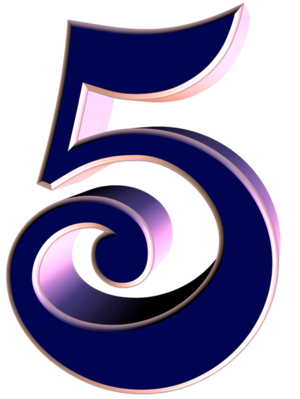 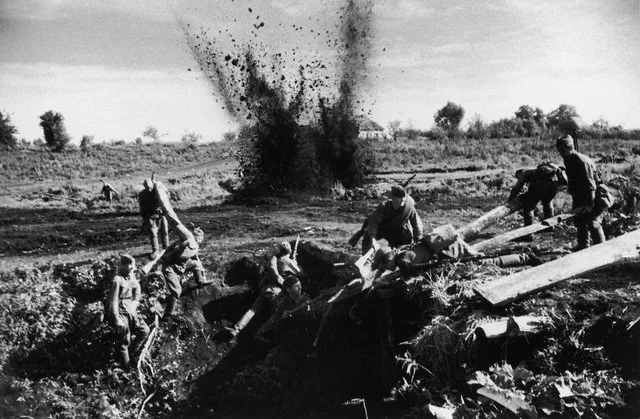 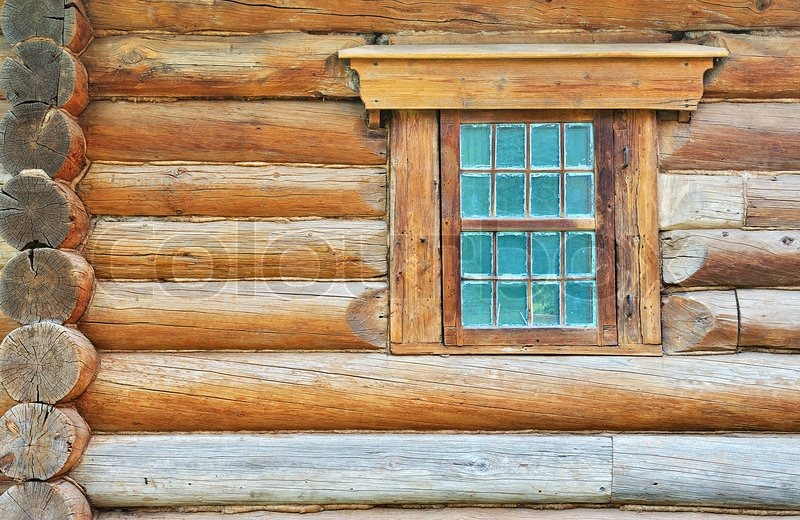 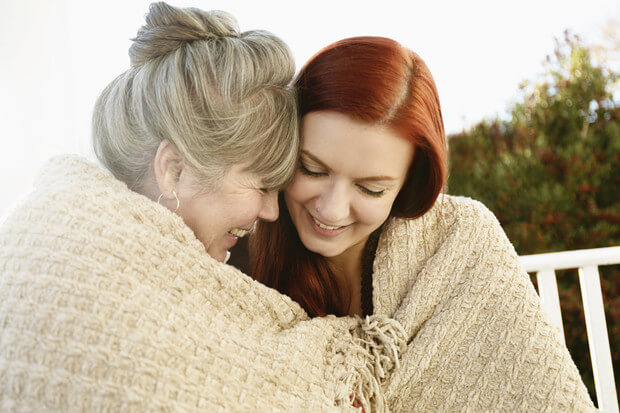 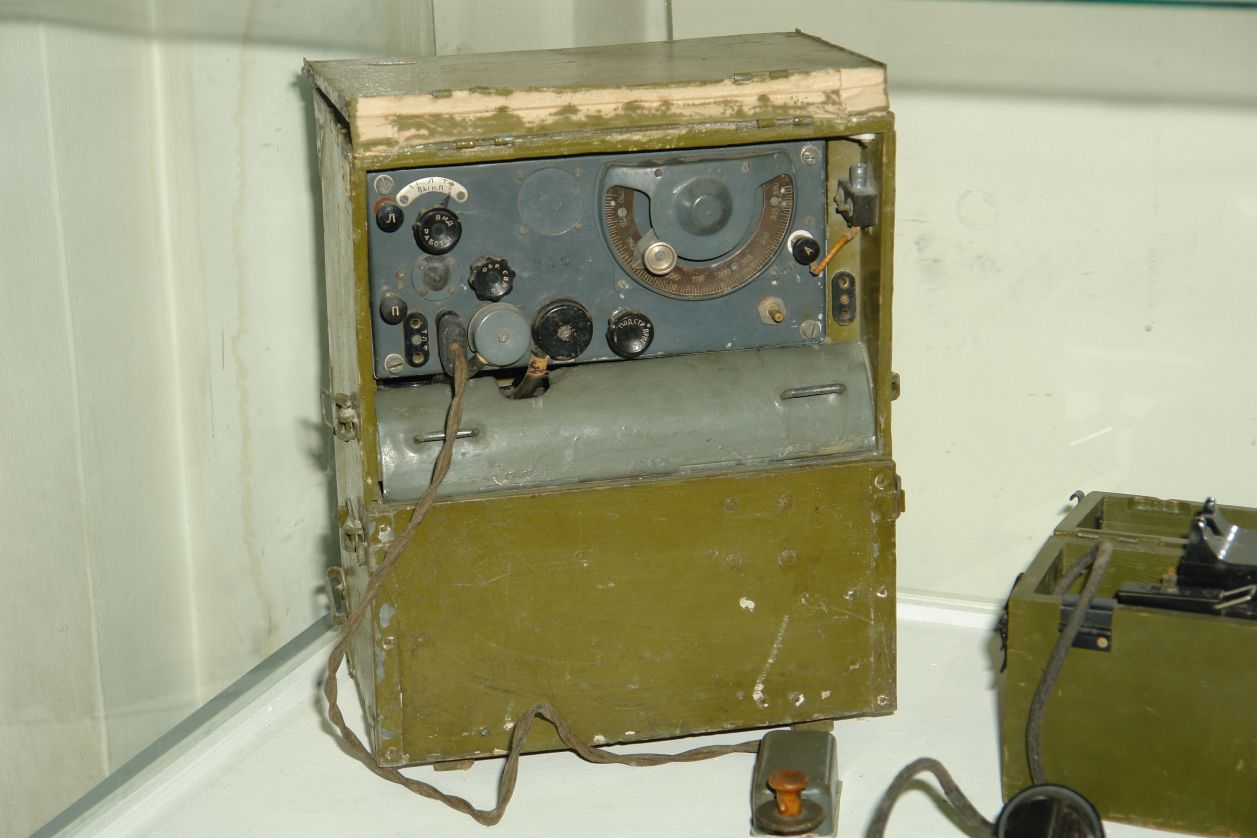 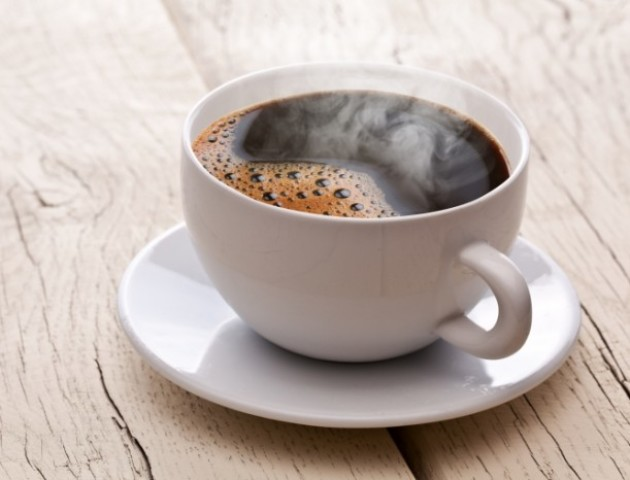 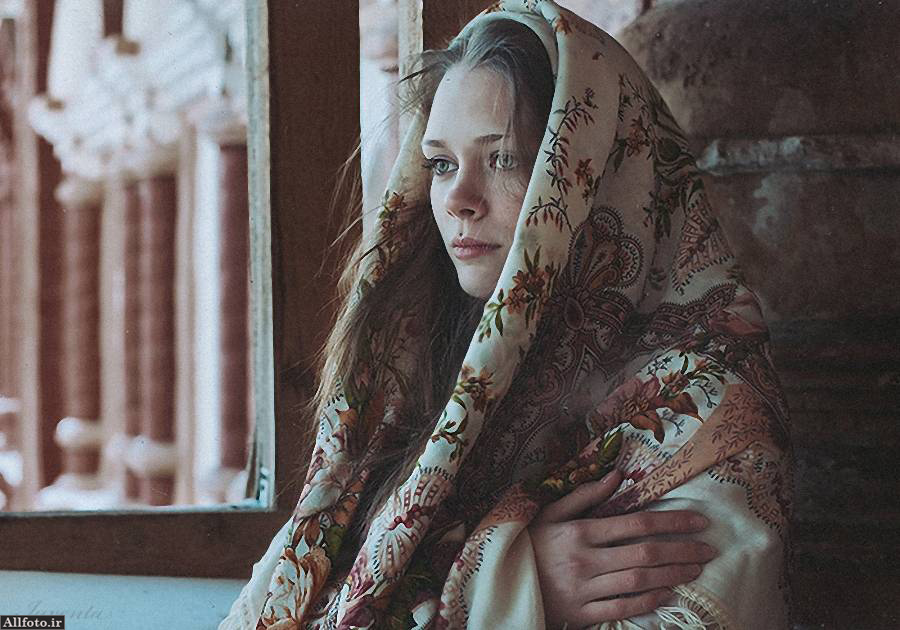 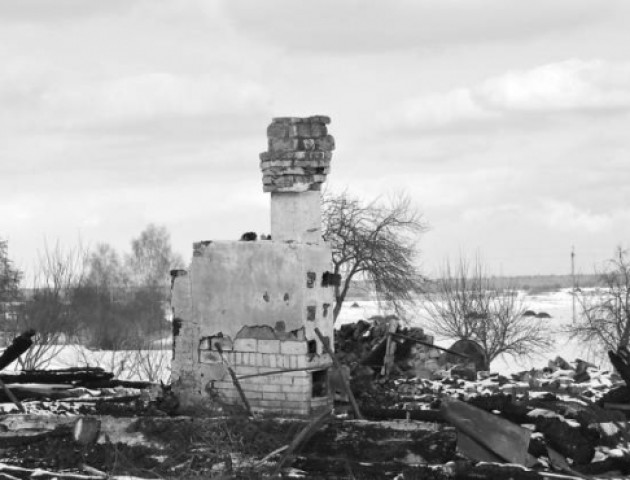 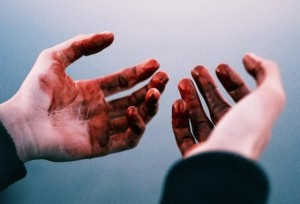 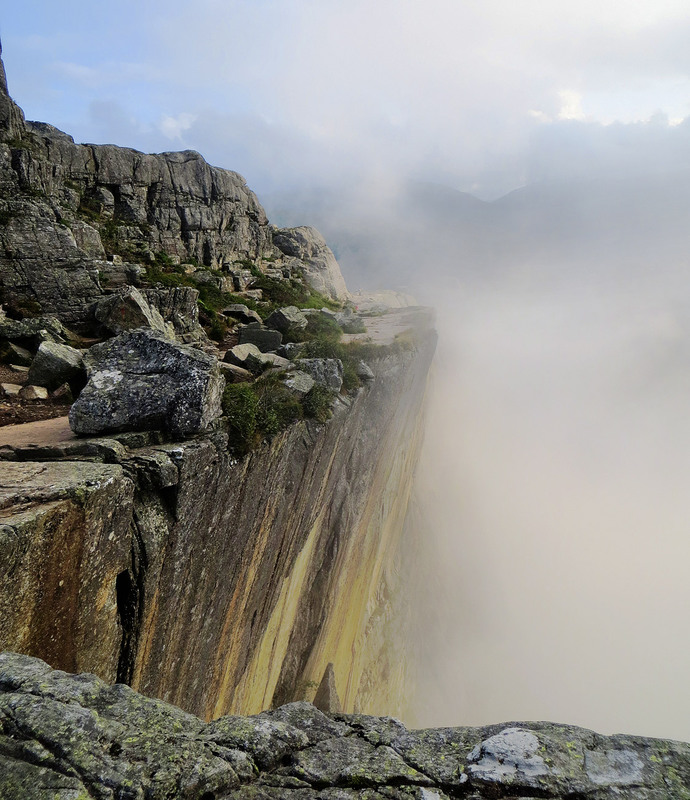 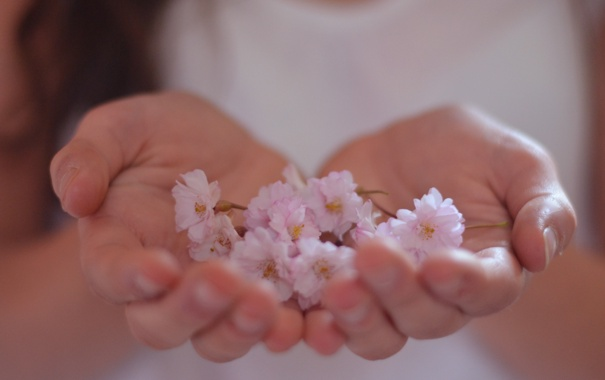 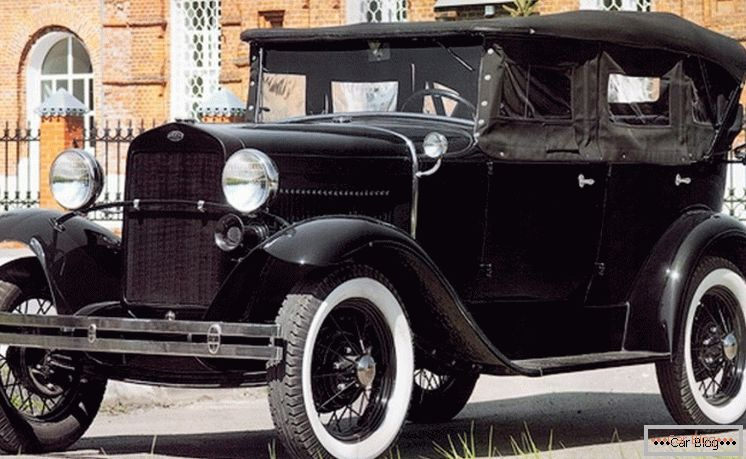